Check-inEncoding Programs
Write an X64 assembly-code program that adds the values of %rax and %rbx and exits with the sum as the exit value
AnnouncementsAdministrivia
2
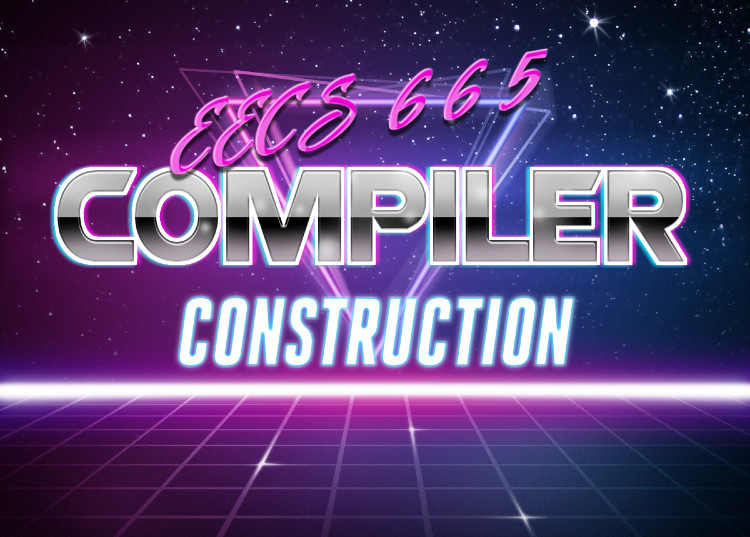 University of Kansas | Drew Davidson
x64 Memory
3
Where We’re AtProgress Pics
Collecting the x86 pieces needed to represent source code
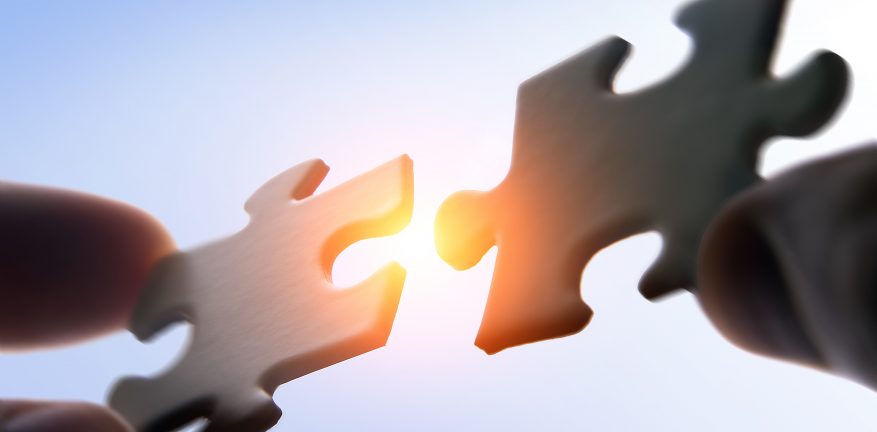 4
Last LectureX64 Basics
What you should know:

The register manipulation oprs
The conditional jmp / cmp
X64 Discussion
Some assurances
Architecture Details
Basic instructions
Basic memory allocation
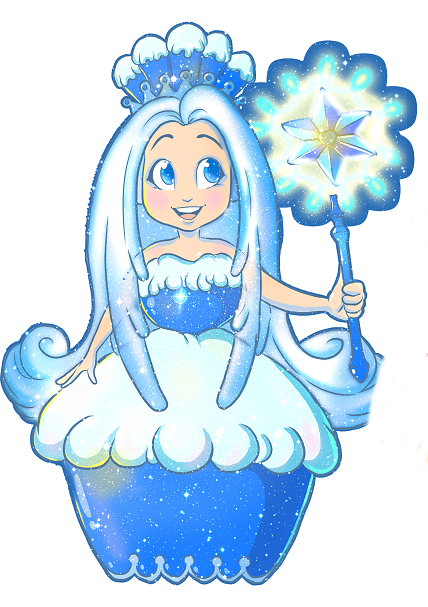 Architecture
5
Recall: Memory as an ArrayX64 Basics
Memory is just a big ol’ array of bytes (with OS mediation)
Assembler and friends will map the code into memory
We still need to map data to memory
variables, objects, strings, arrays, etc.
Assembly code
Binary memory
Lbl1: subq %r12, %r13
0x400086: 0x4d 0xe9 0x25
Lbl2: movq %r13, %rdi
0x400089: 0x4c 0x89 0xef
????????????????
0x40008C: 0x7
Address
Address
Address
Address
Address
Address
Address
Address
Address
Address
0x40008D
0x400086
0x40008A
0x40008B
0x400089
0x400088
0x40087
0x40008E
0x40008F
0x40008C
0x07
0x00
0x89
0x00
0x4c
0xef
0xe9
0x4d
0x00
0x25
movq %r13, %rdi
subq %r12, %r13
The 32-bit value 7
data
code
6
Memory Allocationx64 Basics
How we allocate memory has performance implications
Can we run out of memory at runtime?
Is memory access fast?
Two types of allocation
Static – memory locations pre-arranged at compile time
Dynamic – memory locations determined at run time
7
Static Allocation Data Directivesx64 Basics
.quad 13
Statically allocate 8 bytes containing  the value 13 

.byte 13
Statically allocate 1 byte containing  the value 13 

.asciz “Hello”
Dedicate as many bytes as  needed
to fit H e l l o \0
8
Visualizing Static Allocationx64 Basics
.globl _start
.data
str: .asciiz “hi”
.text
_start:
   subq %r12, %r13
Address
Address
Address
Address
Address
Address
0x400086
0x40008A
0x40008B
0x400089
0x400088
0x40087
0xe9
0x4d
0x25
0x69
0x68
0x00
The string “hi”
subq %r12, %r13
code
data
9
A Complete Programx64 Basics
.globl _start
.data
global_var_a: .quad 7
global_var_b: .quad 4

.text
_start:
        #        a     b
        # r10 = r10 - r11
        movq (global_var_a), %r10
        movq (global_var_b), %r11
        subq %r11, %r10

        #exit
        movq $60, %rax
        movq %r10, %rdi
        syscall
10
Recall: EndiannessX64 Basics
x64 is little-endian (the little byte comes first)
global_var_a: .quad 7
global_var_b: .byte 2
Address
Address
Address
Address
Address
Address
Address
Address
Address
Address
0x40008D
0x400080
0x40008A
0x40008B
0x400089
0x400088
0x40081
0x40008E
0x40008F
0x40008C
0x00
0x00
0x00
0x02
0x00
0x00
0x00
0x07
0x00
0x00
data
11
Data Directives ExampleX64 Basics –Memory Directives
.globl _start
.data
v1: .quad 7
v2: .quad 4
.text
_start:
        movq (v1), %r10
        movq (v2), %r11
        subq %r11, %r10
        #exit
        movq $60, %rax
        movq %r10, %rdi
        syscall
12
Today’s OutlineMemory Layout
Memory Layout
Static allocation
The heap and the stack
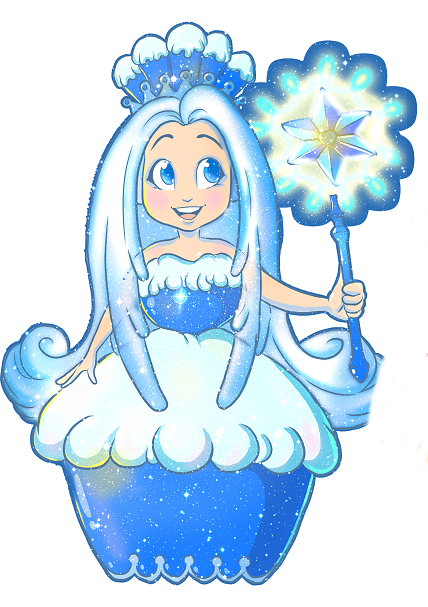 Architecture
13
Visualizing MemoryMemory Layout
.globl _start
.data
v1: .quad 7
v2: .quad 4
.text
_start:
        movq (v1), %r10
        movq (v2), %r11
        subq %r11, %r10
        #exit
        movq $60, %rax
        movq %r10, %rdi
        syscall
14
Visualizing MemoryMemory Layout
.globl _start
.data
v1: .quad 7
v2: .quad 4
.text
_start:
  movq (v1), %r10
  movq (v2), %r11
  subq %r11, %r10
  #exit
  movq $60, %rax
  movq %r10, %rdi
  syscall
assembler
linker
.o file
executable
15
Visualizing MemoryMemory Layout
SYMBOL TABLE:
00000000004000b0 l    d  .text  0000000000000000 .text
00000000006000cc l    d  .data  0000000000000000 .data
00000000006000cc l       .data  0000000000000000 v1
00000000006000d4 l       .data  0000000000000000 v2
00000000004000b0 g       .text  0000000000000000 _start
00000000006000e0 g       .data  0000000000000000 _end
Disassembly of section .text:
00000000004000b0 <_start>:
  4000b0:  48 8b 3c 25 cc 00 60 00 mov    0x6000cc,%rdi
  4000b8:  4c 8b 14 25 d4 00 60 00 mov    0x6000d4,%r10
  4000c0:  4c 29 d7                sub    %r10,%rdi
  4000c3:  48 c7 c0 3c 00 00 00    mov    $0x3c,%rax
  4000ca:  0f 05                   syscall
objdump
executable
16
Visualizing MemoryMemory Layout
SYMBOL TABLE:
00000000004000b0 l    d  .text  0000000000000000 .text
00000000006000cc l    d  .data  0000000000000000 .data
00000000006000cc l       .data  0000000000000000 v1
00000000006000d4 l       .data  0000000000000000 v2
00000000004000b0 g       .text  0000000000000000 _start
00000000006000e0 g       .data  0000000000000000 _end
Disassembly of section .text:
00000000004000b0 <_start>:
  4000b0:  48 8b 3c 25 cc 00 60 00 mov    0x6000cc,%rdi
  4000b8:  4c 8b 14 25 d4 00 60 00 mov    0x6000d4,%r10
  4000c0:  4c 29 d7                sub    %r10,%rdi
  4000c3:  48 c7 c0 3c 00 00 00    mov    $0x3c,%rax
  4000ca:  0f 05                   syscall
Let’s zoom out
on memory…
Address
Address
0x004000xx
0x006000xx
b2
b3
b4
b5
b6
b7
b8
b9
ba
bb
bc
bd
be
bf
c0
c1
c2
c3
c4
c5
c6
c7
c8
c9
ca
cb
cc
cd
ce
cf
d0
d1
d2
d3
d4
d5
d6
d7
d8
d9
da
db
b1
…
b0
3c
25
cc
00
60
00
4c
8b
14
25
d4
00
60
00
4d
29
d7
48
c7
c0
3c
00
00
00
0f
05
07
00
00
00
00
00
00
00
04
00
00
00
00
00
00
00
8b
4c
unused
sys
call
movq 
(v1), rdi
v1
v2
movq 
(v2), r10
subq
r10, rdi
movq 
$60, rax
.text
.data
17
Visualizing MemoryMemory Layout
SYMBOL TABLE:
00000000004000b0 l    d  .text  0000000000000000 .text
00000000006000cc l    d  .data  0000000000000000 .data
00000000006000cc l       .data  0000000000000000 v1
00000000006000d4 l       .data  0000000000000000 v2
00000000004000b0 g       .text  0000000000000000 _start
00000000006000e0 g       .data  0000000000000000 _end
Disassembly of section .text:
00000000004000b0 <_start>:
  4000b0:  48 8b 3c 25 cc 00 60 00 mov    0x6000cc,%rdi
  4000b8:  4c 8b 14 25 d4 00 60 00 mov    0x6000d4,%r10
  4000c0:  4c 29 d7                sub    %r10,%rdi
  4000c3:  48 c7 c0 3c 00 00 00    mov    $0x3c,%rax
  4000ca:  0f 05                   syscall
Let’s zoom out
on memory 
some more…
Address
Address
Address
Address
Address
Address
Address
0x4000b0
0x4000b8
0x4000c0
0x4000c3
0x4000ca
0x6000cc
0x6000d4
…
…
…
7
…
…
4
…
unused
syscall
movq 
$60, rax
movq 
(v1), rdi
v1
v2
subq
r10, rdi
movq 
(v2), r10
.text
.data
18
…
Visualizing MemoryMemory Layout
SYMBOL TABLE:
00000000004000b0 l    d  .text  0000000000000000 .text
00000000006000cc l    d  .data  0000000000000000 .data
00000000006000cc l       .data  0000000000000000 v1
00000000006000d4 l       .data  0000000000000000 v2
00000000004000b0 g       .text  0000000000000000 _start
00000000006000e0 g       .data  0000000000000000 _end
Disassembly of section .text:
00000000004000b0 <_start>:
  4000b0:  48 8b 3c 25 cc 00 60 00 mov    0x6000cc,%rdi
  4000b8:  4c 8b 14 25 d4 00 60 00 mov    0x6000d4,%r10
  4000c0:  4c 29 d7                sub    %r10,%rdi
  4000c3:  48 c7 c0 3c 00 00 00    mov    $0x3c,%rax
  4000ca:  0f 05                   syscall
Address
Address
- 0x6000db
- 0x4000cb
0x4000b0
0x6000cc
…
…
…
…
…
unused
prog. instructions
globals
.text
.data
…
…
…
19
Static AllocationMemory Layout
This layout scheme is known as static allocation (why?):
One fixed-size segment for all data
One fixed-sized segment for all program instructions
Static allocation is sufficient for some simple languages
e.g, FORTRAN I (1957)
unused
prog. instructions
globals
.text
.data
…
20
Static AllocationMemory Layout
As languages evolve, static allocation still sufficient…
Subroutines
Like functions with no callees
unused
prog. instructions
globals
.text
.data
…
21
Static AllocationMemory Layout
As languages evolve, static allocation still sufficient…
Subroutines
Like functions with no callees
byte g;
byte g2;
foo(int16 v){
    byte a;    …
}
main(){
    byte m;
    …
}
Address
Address
Address
Address
Address
Address
Address
Address
Address
Address
Address
0x000A
0x0009
0x0008
0x0006
0x0007
0x0005
0x0000
0x0002
0x0001
0x0004
0x0003
…
…
…
…
…
m
(instructions)
(instructions)
g
g2
a
v
global 
vars
main 
locals
foo 
locals
foo 
code
main 
code
.text
.data
22
Static AllocationMemory Layout
Some languages features are difficult/impossible to support with purely-static allocation
Recursion
Address
Address
Address
Address
Address
Address
Address
Address
Address
Address
Address
0x000A
0x0009
0x0008
0x0006
0x0007
0x0005
0x0000
0x0002
0x0001
0x0004
0x0003
…
…
…
…
…
m
(instructions)
(instructions)
g
g2
a
v
global 
vars
main 
locals
foo 
locals
foo 
code
main 
code
.text
.data
23
The Recursion ProblemBeyond Static Allocation
int16 g = 2;
void main(){
   int16 a;
   a = g;
   g = g – 1;
   if (0 < g){ 
      main(); 
   }
   cout << a;}
Call Stack
Main frame 2
a: 1
Main frame 1
a: 2
Address
Address
Address
Address
Address
Address
Address
Address
Address
Address
Address
Address
Address
0x000A
0x0009
0x0008
0x0006
0x0007
0x0005
0x0000
0x000C
0x0002
0x000B
0x0001
0x0004
0x0003
…
…
(instructions)
g
int16 a
global 
vars
main
code
main 
locals
24
free
code
data
Static AllocationMemory Layout
Some languages features are difficult/impossible to support with purely-static allocation
Recursion
Runtime-allocated objects
Can’t know, apriori, how much memory we’ll need
Would be super wasteful to just allocate the entire space
We need new memory segments for these features
Address
Address
Address
Address
Address
Address
Address
Address
Address
Address
Address
0x000A
0x0009
0x0008
0x0006
0x0007
0x0005
0x0000
0x0002
0x0001
0x0004
0x0003
…
…
…
…
…
m
(instructions)
(instructions)
g
g2
a
v
global 
vars
main 
locals
foo 
locals
foo 
code
main 
code
.text
.data
25
Today’s OutlineMemory Layout
Memory Layout
Static allocation
The heap and the stack
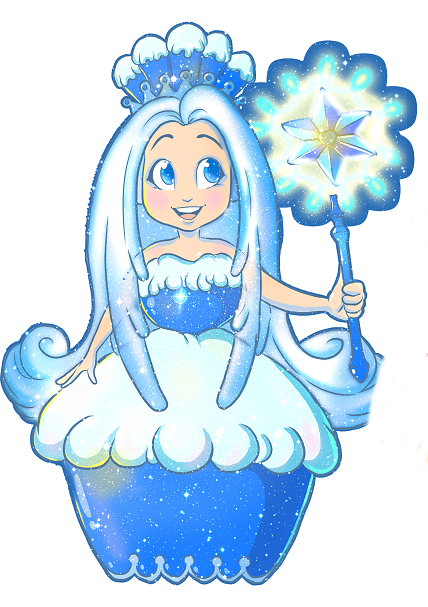 Architecture
26
The Heap and the Stack: CapabilitiesMemory Layout
The heap
Stores malloc’ed data
Segment size managed at runtime (via syscall to OS)
The stack
Holds function invocations (1 per call)
Fixed size, but starts off with lots of free space
Low
Address
High
Address
(instructions)
(instructions)
g
g2
unused
global 
vars
foo 
code
main 
code
.text
.data
27
free
The Heap and the Stack: CapabilitiesMemory Layout
The heap
Stores malloc’ed data
Segment size managed at runtime (via syscall to OS)
The stack
Holds function invocations (1 per call)
Fixed size, but starts off with lots of free space
Low
Address
High
Address
(instructions)
(instructions)
g
g2
Object 1
unused
global 
vars
foo 
code
main 
code
.text
.data
28
free
heap
The Heap and the Stack: CapabilitiesMemory Layout
The heap
Stores malloc’ed data
Segment size managed at runtime (via syscall to OS)
The stack
Holds function invocations (1 per call)
Fixed size, but starts off with lots of free space
Low
Address
High
Address
(instructions)
(instructions)
g
g2
Object 1
Object 2
unused
global 
vars
foo 
code
main 
code
.text
.data
29
free
heap
The Heap and the Stack: CapabilitiesMemory Layout
The heap
Stores malloc’ed data
Segment size managed at runtime (via syscall to OS)
The stack
Holds function invocations (1 per call)
Fixed size, but starts off with lots of free space
Low
Address
High
Address
(instructions)
(instructions)
g
g2
Object 1
Object 2
unused
global 
vars
foo 
code
main 
code
.text
.data
30
free
heap
The Heap and the Stack: CapabilitiesMemory Layout
The heap
Stores malloc’ed data
Segment size managed at runtime (via syscall to OS)
The stack
Holds function invocations (1 per call)
Fixed size, but starts off with lots of free space
Low
Address
High
Address
(instructions)
(instructions)
g
g2
Object 1
Object 2
unused
unused
a
global 
vars
main1  
locals
foo 
code
main 
code
.text
.data
31
free
heap
stack
The Heap and the Stack: CapabilitiesMemory Layout
The heap
Stores malloc’ed data
Segment size managed at runtime (via syscall to OS)
The stack
Holds function invocations (1 per call)
Fixed size, but starts off with lots of free space
Low
Address
High
Address
(instructions)
(instructions)
g
g2
Object 1
Object 2
unused
unused
a
a
main2  
locals
global 
vars
main1  
locals
foo 
code
main 
code
.text
.data
32
free
heap
stack
Note: the Stack grows DOWNMemory Layout
For historical reasons 
Needed to share limited memory space
vintage memory diagram, scenario #1
small stack
big heap
Low
Address
High
Address
Object n
(instructions)
(instructions)
g
g2
Object 1
Object 1
a
a
…
global 
vars
main2  
locals
main1  
locals
foo 
code
main 
code
.text
.data
Shared program memory
vintage memory diagram, scenario #2
Small heap
big stack
Low
Address
High
Address
(instructions)
(instructions)
g
g2
Object 1
v
g
v
g
a
a
foo  
locals
foo  
locals
global 
vars
main2  
locals
main1  
locals
foo 
code
main 
code
.text
.data
33
Shared program memory
Summary: “Modern” Memory AllocationMemory Layout
Instruction code 
Static allocation in the .text section
Global variables
Static allocation in the .data section
Malloc’ed data
Dynamic allocation on the heap
Local variables
Dynamic allocation on the stack
Address
Address
Address
Address
Address
Address
Address
Address
Address
Address
Address
Address
Address
0x0006
0x7fff
0x0005
0x7ffe
0x0000
0x0007
0x0002
0x0009
0x0001
0x0008
0x0004
0x0003
0x000a
…
…
…
…
…
…
(instructions)
(instructions)
g
g2
Object 1
Object 2
unused
a
a
global 
vars
main2  
locals
main1  
locals
foo 
code
main 
code
.text
.data
34
free
heap
stack
Lecture Done!Next Time: x64 Practice
Next Time
Handling more complicated programs in x64
35